On the (un)usefulness of econometrics for RTD policy impact assessment: Dutch experiences
Outline

The Dutch policy impact assessment strategy: how do we do it?

Using RCT’s, natural experiments and advanced econometrics: a quick review

Beyond econometrics: a bird’s eye view

Observations & conclusions
Dr. Theo Roelandt

Chief Analyst
DG Enterprise & Innovation
Ministry of Economic Affairs & Climate Policies

September 3th 2021

RTD policy evaluations workshop “Veranstaltung zu ökonometrie in de Evaluierung: Was können ökonometrische methode – was könne sie nicht?”

Austria Platform for R&T Policy Evaluation
“Heroic policy making: 
To live in a modern democracy is to be experimented on by policymakers from cradle to grave. Education is intended to mould an upstanding future citizen; a prison sentence, reshape someone who has gone astray. But without evidence, those setting policy for schools and prisons are little better than a doctor relying on leeches and bloodletting. Citizens, as much as patients, deserve to know that treatments they endure do actually work”.
 
(“In praise of human guinea pigs”, The Economist, December 12th, 2015, p. 18)
Our Policy Impact Assessment Strategy
Developing a consistent Policy Intervention Theory.

Monitoring key performance indicators (macro, policy areas, sectors, institutions & interventions).

Evaluating policy instruments  using state of the art (econometric) methodologies and data : ex post, ex ante and small scale policy experimentation, counterfactual & control groups, natural experiments using econometrics.

Investing in creating high quality (linked) micro-data sets and methodologies that can reveal causality.
2
In Praise of Heroic Policy Making: how? (2)
Around the policy circle: data & analytics
Policy statistics & indicators
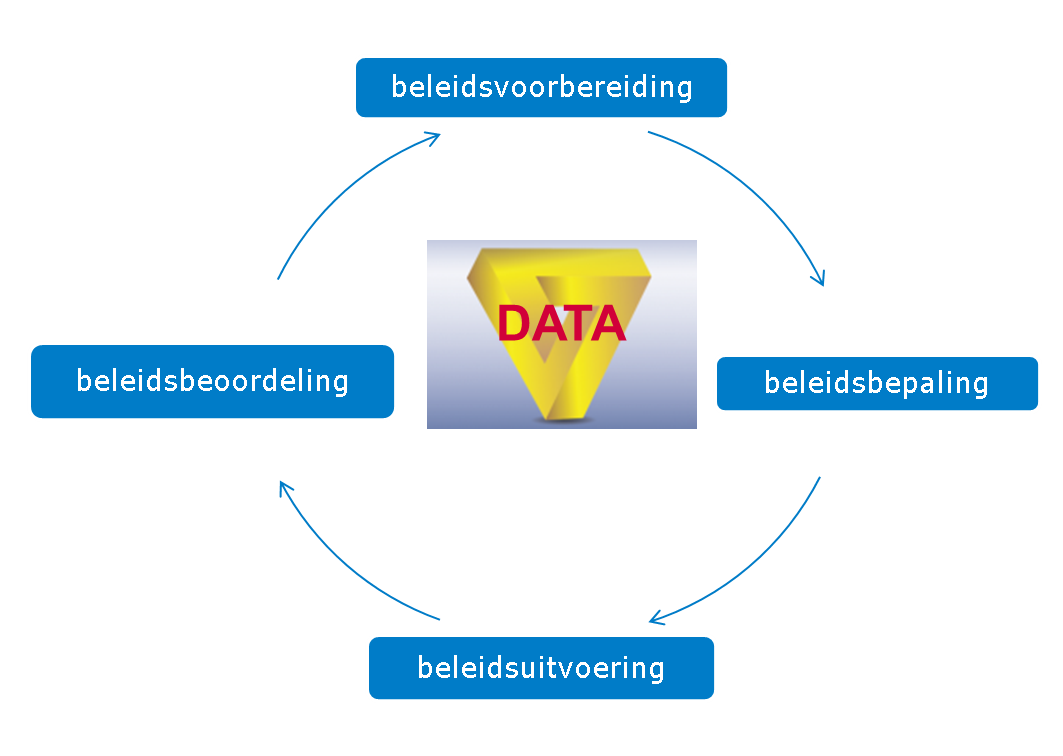 policy preparation
Data-analyses
Expost evaluatie &
natural experiments
Exante evaluation & 
Social experiments
CBS
RvO
policy evaluation
policy design
BAT
Key Performance Indicators, 
Zero point measurement &
Data-development
data-assessments
policy implementation
Monitoring & policy progress assessment
3
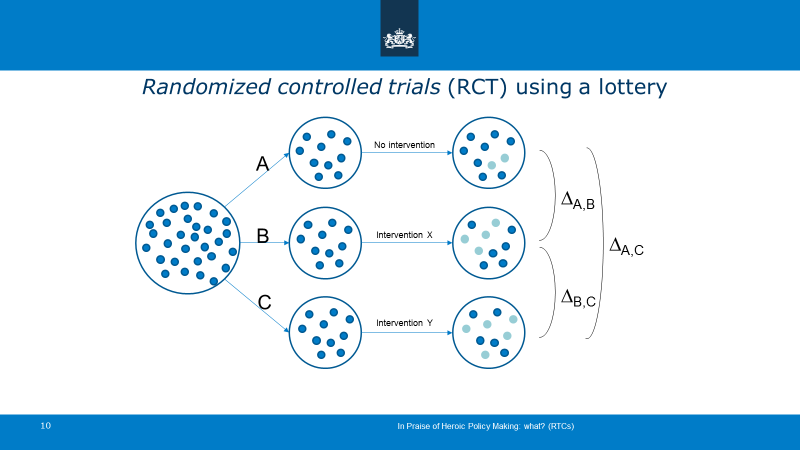 How do we do it?
1st best: social experiments using randomised control trails and difference-in-means estimates (ex ante evaluation), including “nudging”
2nd best: natural experiments using econometrics on (linked) micro-data (ex post evaluation):
    “regression discontinuity”, “difference-in-difference”, “propensity score matching”

3th best: advanced econometrics (no control group)

4th best: descriptive statistics and perceptions

In all cases: combining quantitative and qualitative methodologies and data

Evaluation Quality = methodology * data2
4
Evaluation Quality = methodology * data2
Some RTD-examples of what it delivers
RCT: short & long term impact innovation vouchers scheme

Natural experiments:
	- Innovation Credit
	- Innovation Box (profit based tax credit)
	- Applied Research Organisations
	- Eurostars
	- Technology Foundations
	- SBIR
	- WBSO (labour based tax credits)
5
In Praise of Heroic Policy Making:
Randomised Controlled Trials
6
In Praise of Heroic Policy Making:
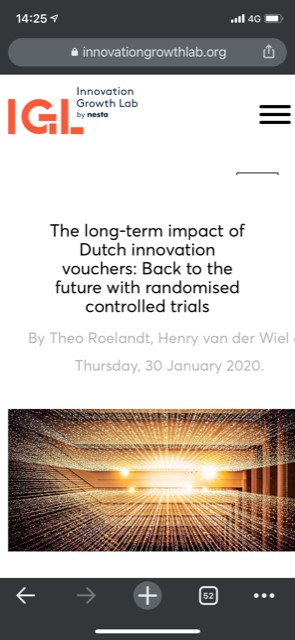 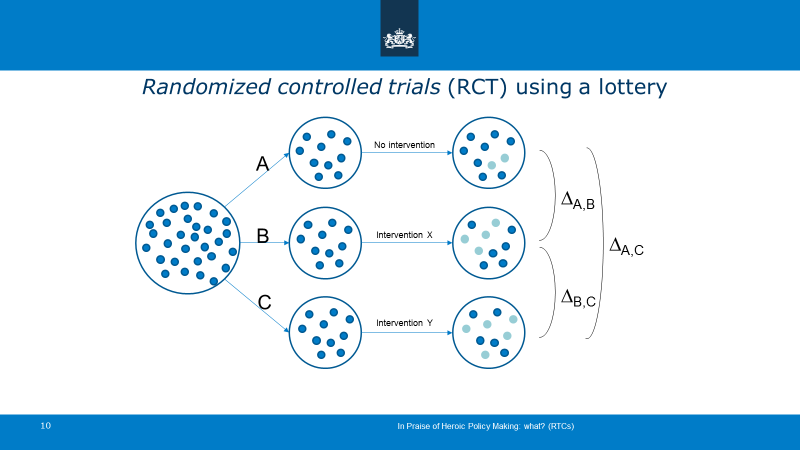 7
Natural experiments (I)
8
In Praise of Heroic Policy Making:
Natural experiments (II)
9
In Praise of Heroic Policy Making:
Natural experiments (III)
Traditional regressions: advanced econometrics
10
In Praise of Heroic Policy Making:
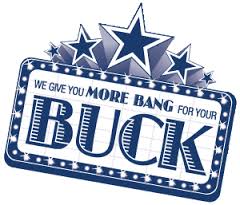 The (un)usefulness of econometrics in policy evaluation
Very usefull indeed: 
more inside in what works and what doesn’t in “single agent policy instruments” (one actor, one measurable target, financial of character).
Provides hard evidence on policy impact: additionality, effectiveness & “bang for the buck”. Depoliticise the policy debate with facts. More “bang for the buck” from tax payers’ money.
It encouraged to make more work of data-development and policy monitoring, right from the start of new policy initiatives.
But not in all cases:
Most modern policies are more than “single agent” instruments (transformative, systematic, multi-actors, complex policy mixes and interactions): econometrics doesn’t help much
E.g. mission oriented innovation policy, industry carbon reduction policies, digitalisation policies.
Call for new methods and data and “theory of change-methodologies”.
11
In Praise of Heroic Policy Making:
Evaluation: complexity, policy interventions & the use of econometrics
high
Complexity (actors, factors & dynamics)


Usefulness of econometrics
low
Type of policy interventions
Tax incentives <> Business R&D-grants <> Collaborative R&D <> Ecosystem/Cluster <> Policy Mix <> System & Transiton Policies
12
[Speaker Notes: Henry]
A new evaluation framework for systemic & transformative policies?
Internationally, evaluation techniques still in its infancy. No Gold Standard available.

Therefore, Dialogic i.c.w. Harvard Kennedy School for Public Policy developed a new framework
See Janssen (2016): What bangs for your bucks?, CID-paper no 69.

Transformative policies like TSA are about adapting socio-economic systems to open opportunities for a set of new technologies

The framework assesses how much policy contributed to changes or transitions in these technological innovations systems (TIS)
13
Dutch Ministry of Economic Affairs
28 April 2017
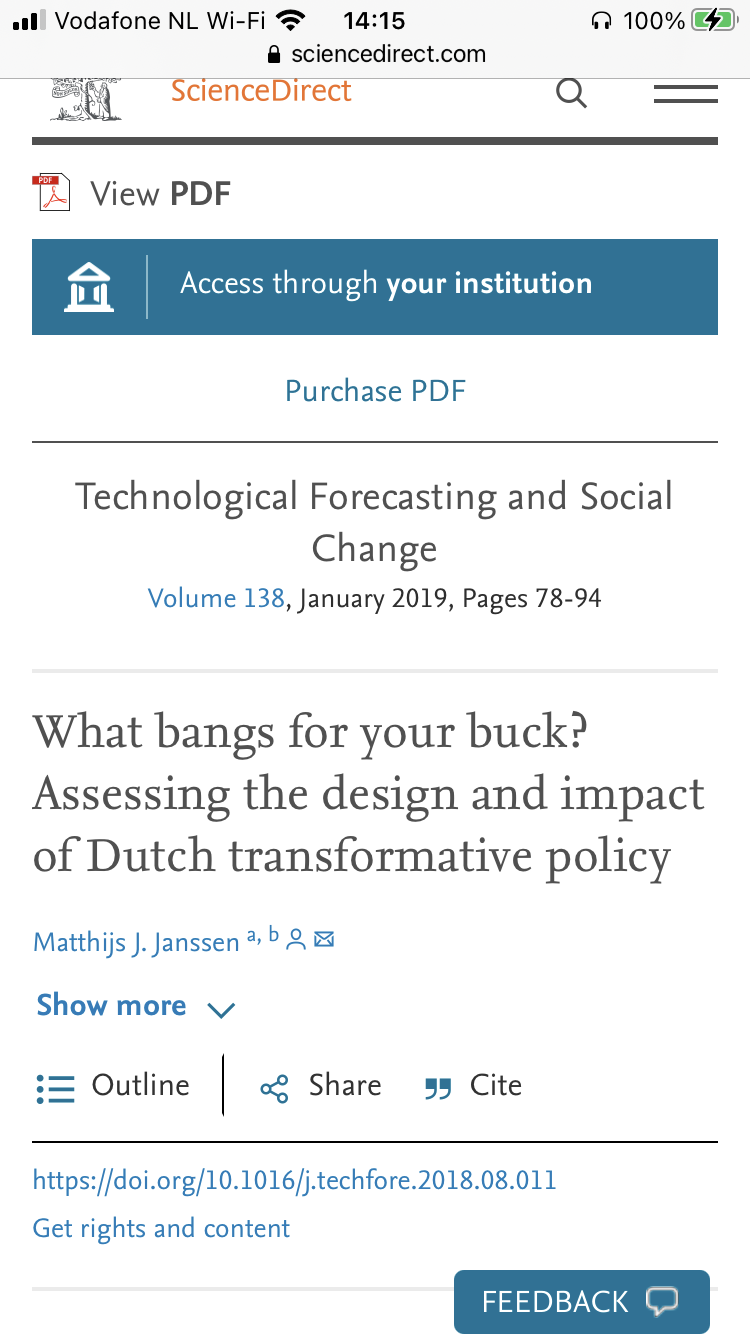 Systemic Evaluation Framework: bird’s eye view
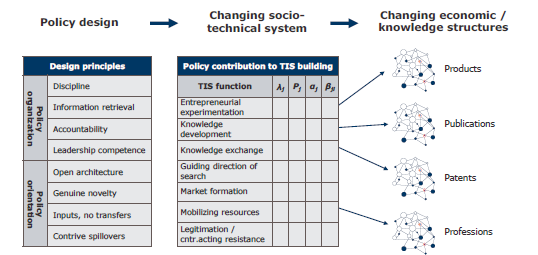 Highlights
• Transformative policy is selective, process-oriented and multi-instrumental.
• We develop a framework for assessing transformative policy design and impact.
• We apply the framework to evaluate the Dutch Topsector approach.
• The Topsector approach adheres to many of the design principles for transformative policy.
• Impact mostly consists of engaging private parties in fortifying existing knowledge networks.
14
In Praise of Heroic Policy Making:
It delivers another kind of insight on policy impact
TSA seems to be effective (i.e. more public private partnership) and efficient (i.e. social benefits > social costs)

TSA improved the innovation system 

Observations/dilemma’s
Structural changes take time to occur
Differences between top sectors depending on state of technology and quality of the innovation system
Bottom up versus top down => role of government in setting goals?

Improvements in policy design of TSA => next phase more focus on societal challenges and goals
15
Dutch Ministry of Economic Affairs
28 April 2017
Wrapping up & discussion
16
In Praise of Heroic Policy Making: